6 MONTH PROJECT TIMELINE TEMPLATE
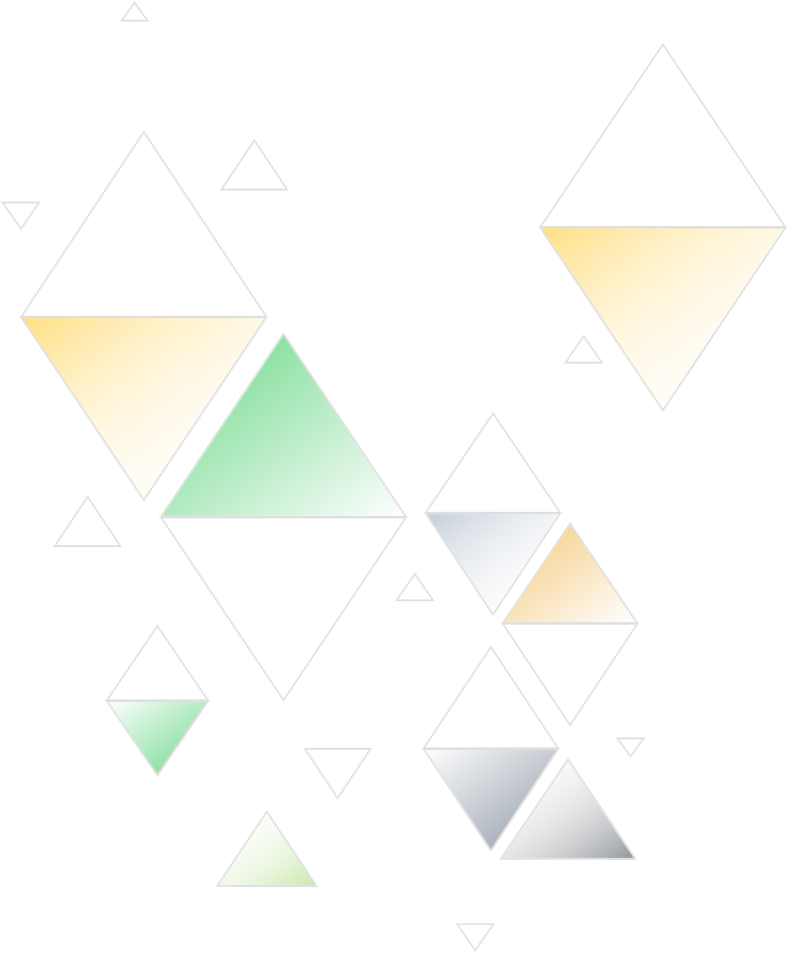 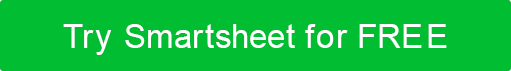 PROJECT NAME
START DATE:
XX/XX/XX
6 MONTH PROJECT TIMELINE PRESENTATION
TASK 1
TASK 2
TASK 3
TASK 4
TASK 5
TASK 6
PROJECT KICK-OFF
MILESTONE 2
MILESTONE 3
MILESTONE 1
PROJECT COMPLETE
PROJECT REPORT
6 MONTH PROJECT TIMELINE